6- sinf
MATEMATIKA
MAVZU: MASALA VA TESTLAR YECHISH
UCHBURCHAK TENGSIZLIGI
Uchburchakning ixtiyoriy ikki tomonlari  uzunliklari  yig‘indisi qolgan bir tomoni uzunligidan katta bo‘ladi
AC +  BC > AB
 AB + BC > AC
AB +  AC > BC
B
C
A
MASALA
Uzunliklari 12,8 dm, 11,7 dm va  21,5 dm  bo‘lgan  kesmalardan uchburchak yasash mumkinmi?
Yechish:  Uchburchak tengsizligiga ko‘ra:  
         12,8 + 11,7 > 21,5
                24,5 > 21,5            (bajarildi)

    Javob:  Yasash mumkin.
TEST
Uzunligi 1; 3; 5; 7; 9 ga teng bo‘lgan kesmalar berilgan. Bu kesmalardan tomonlari har xil bo‘lgan nechta turli uchburchak yasash mumkin?
A) 5         B) 7         D) 3        E) 6
Yechish:
1 + 3 < 5 (bajarilmadi)
3 + 5 < 9 (bajarilmadi)
3 + 5 > 7 (bajarildi)
5 + 7 > 9 (bajarildi)
3 + 7 > 9 (bajarildi)
Javob: D
TEST
Uchburchakning ikkita tomoni 0,5 va 7,9 ga teng. Uchinchi tomon uzunligi butun son ekanligi ma’lum bo‘lsa, shu tomon uzunligini toping
A) 7         B) 8         D) 9        E) 6
Yechish:
8 < 8,4
0,5 + 7,9 = 8,4
7 < 8,4
0,5 + 7 < 7,9 (bajarilmaydi)
Javob: B
TO‘G‘RI BURCHAKLI UCHBURCHAK
To‘g‘ri   burchakli  uchburchakning  yuzi  katetlari  uzunliklari   ko‘paytmasining  yarmiga  teng
a
b
MASALA
To‘g‘ri burchakli uchburchakning bir kateti 12 cm, ikkinchi kateti esa undan 7 cm kichik. Shu uchburchakning  yuzini toping.
Berilgan:
a = 12 сm
b - 7сm  kichik
S - ?
b
b = 12 – 7 = 5 (cm)
Yechish:
a
Javob: 30 cm²
UCHBURCHAKNING  YUZI
Har  qanday  uchburchakning  yuzi  uning  asosi  va  balandligi  ko‘paytmasining  yarmiga  teng
h
a
MASALA
ABC uchburchakda AB = 42cm, BC tomoni undan 5 cm  qisqa, AC tomoni esa 3 cm uzun. ABC uchburchakning  perimetrini  toping.
B
Yechish:    AB= 42сm
           BC = 42 - 5 = 37 (сm)
          AC = 42 + 3 = 45 (сm)
        P = 42 + 37 + 45 = 124 (сm)
A
C
Javob: 124 cm
MASALA
Teng yonli ABC uchburchakning yuzi 24 cm². AC tomoniga  tushirilgan balandligi 6 cm. Shu uchburchakning  AC asosini  toping.
B
Berilgan:
S= 24 cm² 
BD = h = 6 cm
AC = a -?
h
C
A
a
D
ah = 2S,
Yechish:
Javob: 8 cm
MASALA
Uchburchak tomonlarining uzunliklari  4, 7, 10 sonlariga   proporsional, perimetri esa 42 dm ga teng. Uchburchak  tomonlari uzunliklarini toping.
Yechish:  x- proporsionallik  koeffitsiyenti,  x > o
a = 4x,  b = 7x,  c = 10x
a = 4x = 4·2 = 8(dm)
P= a + b + c = 42
b = 7x = 7·2 = 14(dm)
4x + 7x + 10x = 42
c = 10x = 10·2 = 20(dm)
21x = 42
Javob: 8 dm, 14 dm, 20 dm
x = 2
MUSTAQIL  BAJARISH  UCHUN  TOPSHIRIQLAR:
Darslikdagi 1134-, 1135-, 1136-, 1137- masalalarni  yechish 
(216- bet).
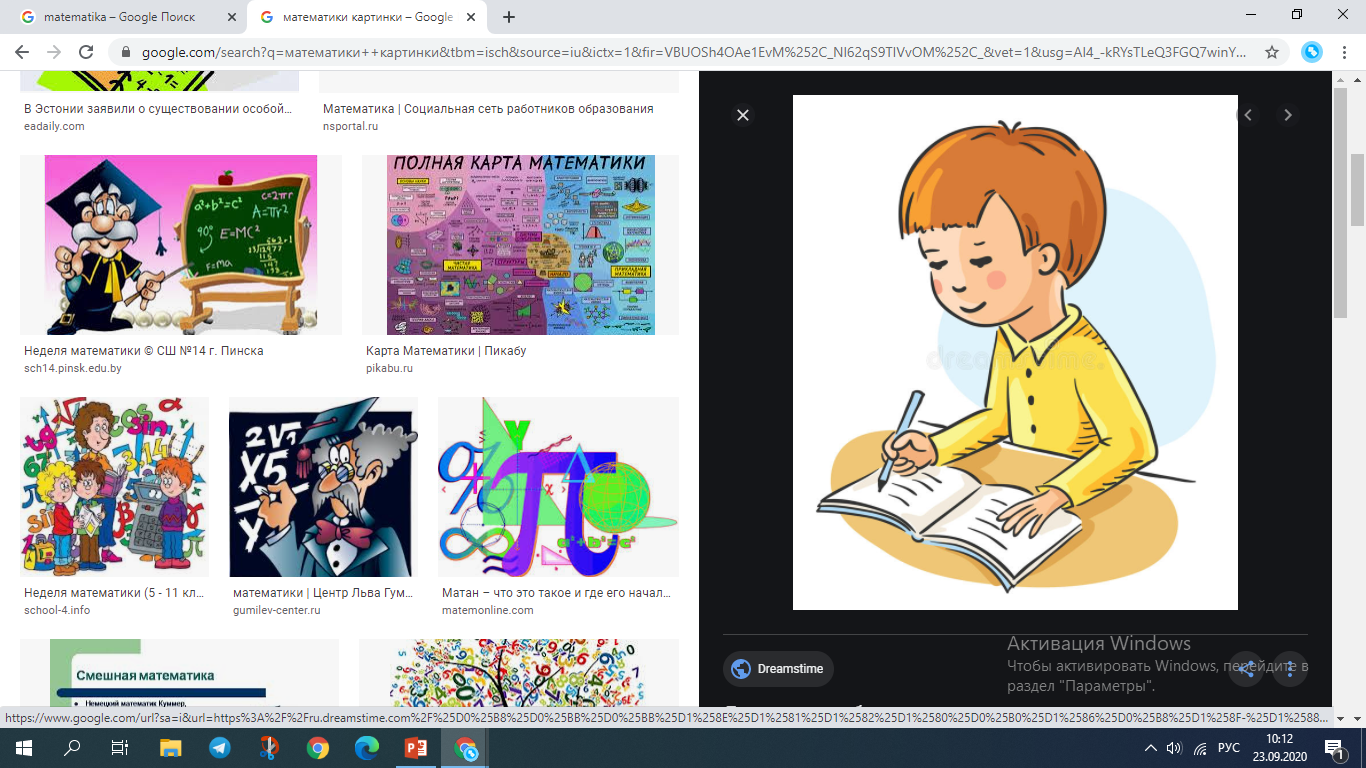